Мастер класс «Развитие творческих способностей младших школьников через проектную деятельность»
Подготовила :учитель начальных классов МКОУ СОШ№6
Сойкина Евгения Васильевна
Расскажи мне-я услышу,Покажи мне-я запомню,Дай мне сделать самому-      Я пойму…
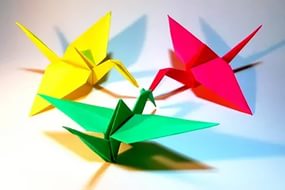 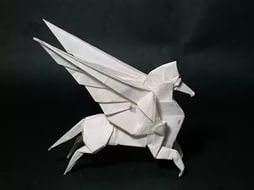 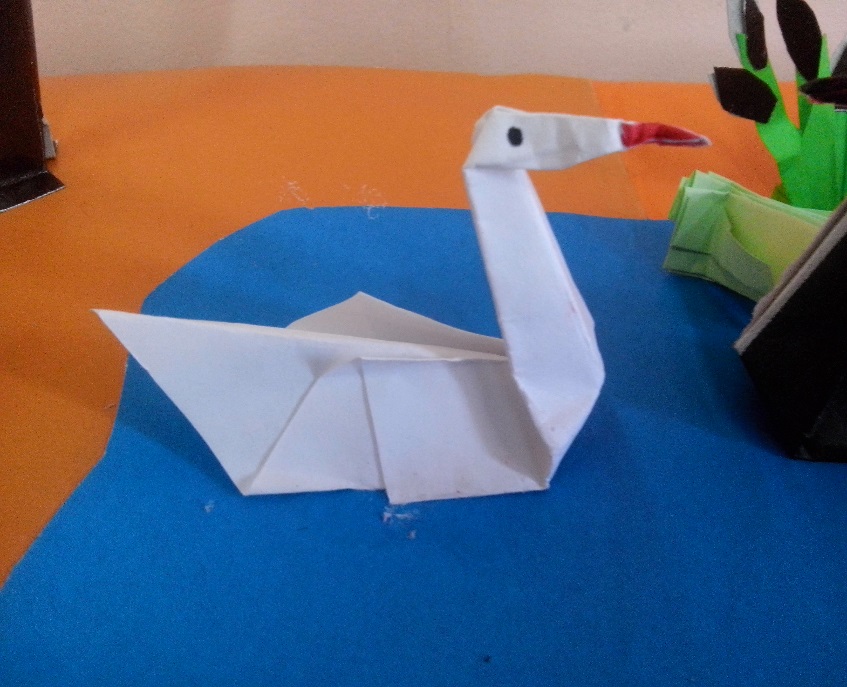 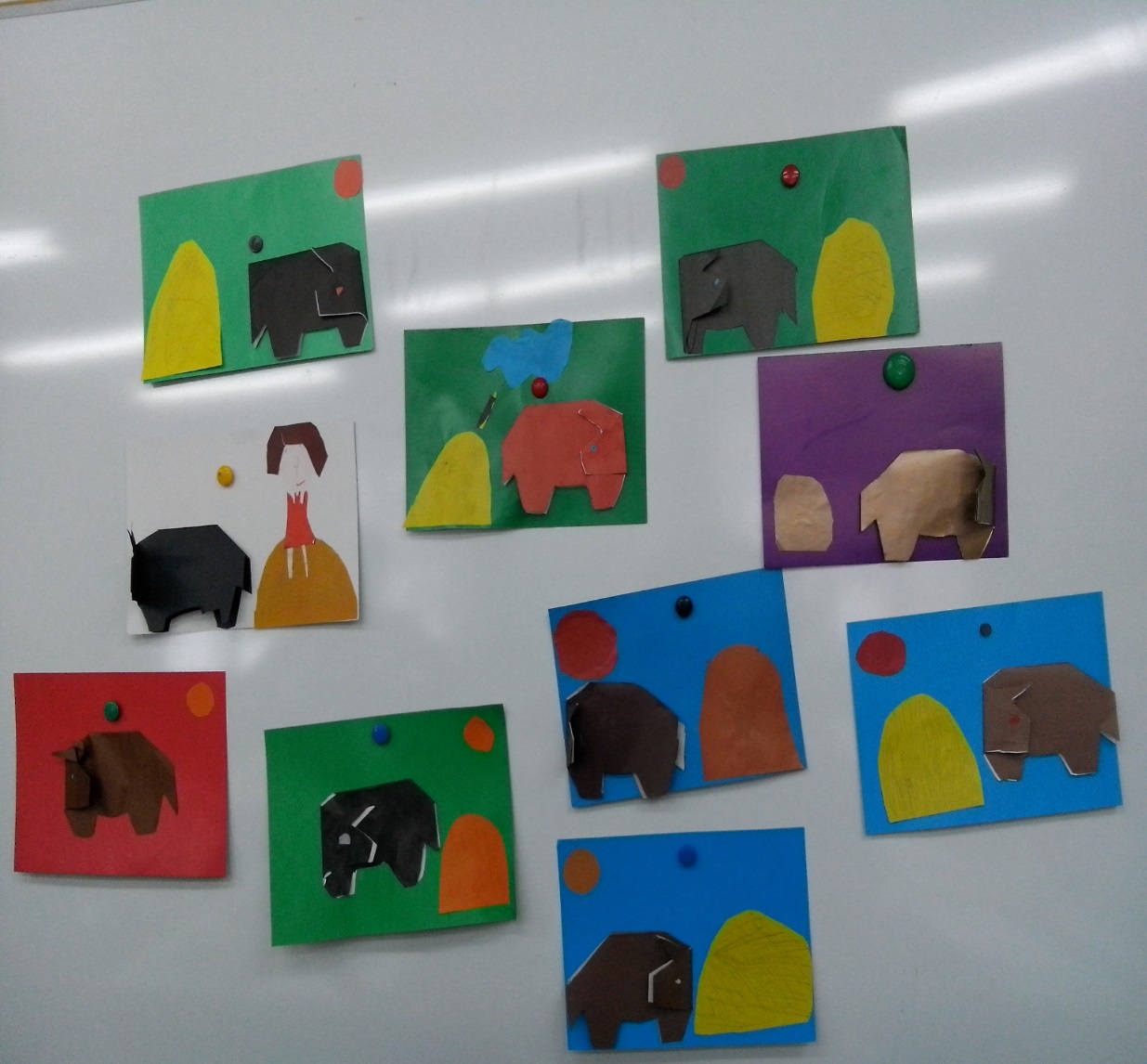 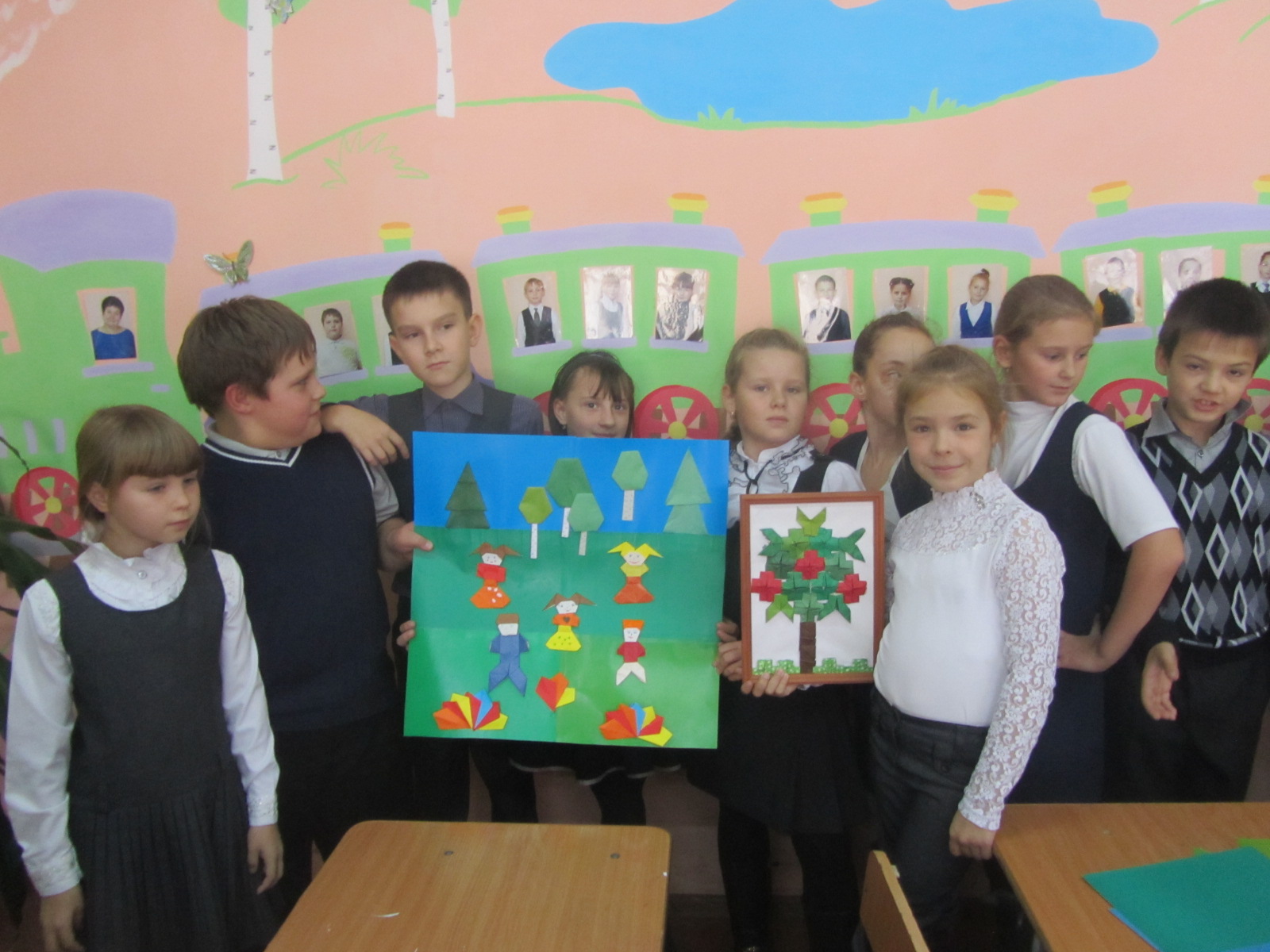